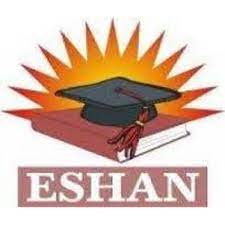 ESHAN COLLEGE OF ENGINEERING
Database Management System 
PPT’s On FileSytem,Data Model,SQL,Normalization
Prepared By: H.K.Sharma, Associate Professor, 
CS Department,Ehsan College Of Engineering
H.K.Sharma,CS Department
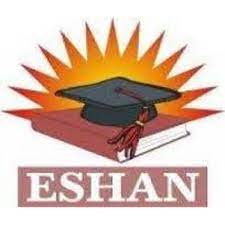 ESHAN COLLEGE OF ENGINEERING
Database Management System (DBMS)
DBMS contains information about a particular enterprise
Collection of interrelated data
Set of programs to access the data 
An environment that is both convenient and efficient to use
Database Applications:
Banking: transactions
Airlines: reservations, schedules
Universities:  registration, grades
Sales: customers, products, purchases
Online retailers: order tracking, customized recommendations
Manufacturing: production, inventory, orders, supply chain
Human resources:  employee records, salaries, tax deductions
Databases can be very large.
Databases touch all aspects of our lives
H.K.Sharma,CS Department
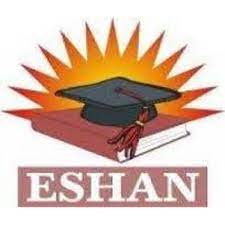 ESHAN COLLEGE OF ENGINEERING
Drawbacks of using file systems to store data
Data redundancy and inconsistency
Multiple file formats, duplication of information in different files
Difficulty in accessing data 
Need to write a new program to carry out each new task
Data isolation 
Multiple files and formats
Integrity problems
Integrity constraints  (e.g., account balance > 0) become “buried” in program code rather than being stated explicitly
Hard to add new constraints or change existing ones
H.K.Sharma,CS Department
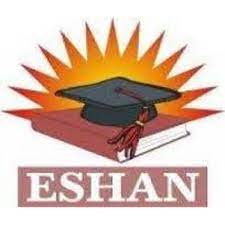 ESHAN COLLEGE OF ENGINEERING
Drawbacks of using file systems to store data(Cont.)
Atomicity of updates
Failures may leave database in an inconsistent state with partial updates carried out
Example: Transfer of funds from one account to another should either complete or not happen at all
Concurrent access by multiple users
Concurrent access needed for performance
Uncontrolled concurrent accesses can lead to inconsistencies
Example: Two people reading a balance (say 100) and updating it by withdrawing money (say 50 each) at the same time
Security problems
Hard to provide user access to some, but not all, data

Database systems offer solutions to all the above problems
H.K.Sharma,CS Department
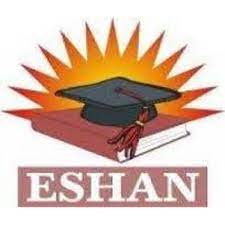 ESHAN COLLEGE OF ENGINEERING
Data Models
A collection of tools for describing 
Data 
Data relationships
Data semantics
Data constraints
Relational model
Entity-Relationship data model (mainly for database design) 
Object-based data models (Object-oriented and Object-relational)
Semistructured data model  (XML)
Other older models:
Network model  
Hierarchical model
H.K.Sharma,CS Department
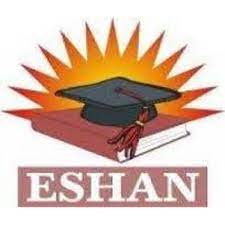 ESHAN COLLEGE OF ENGINEERING
Data Definition Language (DDL)
Specification notation for defining the database schema
Example:	create table instructor (                             ID                char(5),                             name           varchar(20),                             dept_name  varchar(20),                             salary           numeric(8,2))
DDL compiler generates a set of table templates stored in a data dictionary
Data dictionary contains metadata (i.e., data about data)
Database schema 
Integrity constraints
Primary key (ID uniquely identifies instructors)
Authorization
Who can access what
H.K.Sharma,CS Department
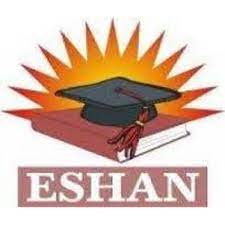 ESHAN COLLEGE OF ENGINEERING
Data Manipulation Language (DML)
Language for accessing and manipulating the data organized by the appropriate data model
DML also known as query language
Two classes of languages 
Pure – used for proving properties about computational power and for optimization
Relational Algebra
Tuple relational calculus
Domain relational calculus
Commercial – used in commercial systems
SQL is the most widely used commercial language
H.K.Sharma,CS Department
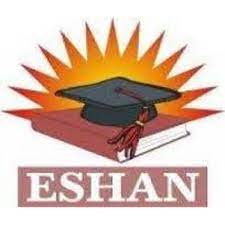 ESHAN COLLEGE OF ENGINEERING
SQL
The most widely used commercial language
SQL is NOT a Turing machine equivalent language
SQL is NOT a Turing machine equivalent language
To be able to compute complex functions SQL is usually embedded in some higher-level language
Application programs generally access databases through one of
Language extensions to allow embedded SQL
Application program interface (e.g., ODBC/JDBC) which allow SQL queries to be sent to a database
H.K.Sharma,CS Department
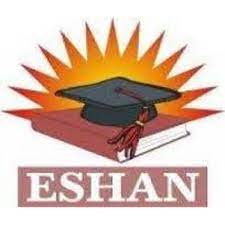 ESHAN COLLEGE OF ENGINEERING
Database Design
The process of designing the general structure of the database:
Logical Design –  Deciding on the database schema. Database design requires that we find a “good” collection of relation schemas.
Business decision – What attributes should we record in the database?
Computer Science decision –  What relation schemas should we have and how should the attributes be distributed among the various relation schemas?
Physical Design – Deciding on the physical layout of the database
H.K.Sharma,CS Department
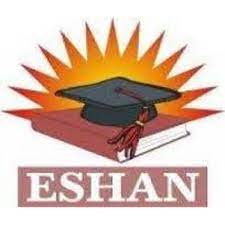 ESHAN COLLEGE OF ENGINEERING
Transaction Management
What if the system fails?
What if more than one user is concurrently updating the same data?
A transaction is a collection of operations that performs a single logical function in a database application
Transaction-management component ensures that the database remains in a consistent (correct) state despite system failures (e.g., power failures and operating system crashes) and transaction failures.
Concurrency-control manager controls the interaction among the concurrent transactions, to ensure the consistency of the database.
H.K.Sharma,CS Department
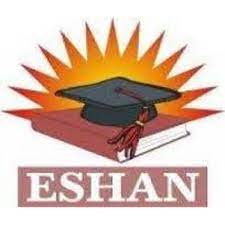 ESHAN COLLEGE OF ENGINEERING
Normalization Theory
Decide whether a particular relation R is in “good” form.
In the case that a relation R is not in “good” form, decompose it into  set of relations {R1, R2, ..., Rn} such that 
Each relation is in good form 
The decomposition is a lossless decomposition
Our theory is based on:
Functional dependencies
Multivalued dependencies
H.K.Sharma,CS Department
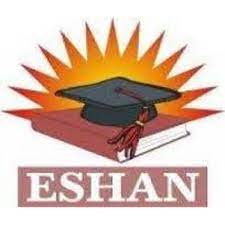 ESHAN COLLEGE OF ENGINEERING
Functional Dependencies
There are usually a variety of constraints (rules) on the data in the real world.
For example, some of the constraints that are expected to hold  in a university database are:
Students and instructors are uniquely identified by their ID.
Each student and instructor has only one name.
Each instructor and student is (primarily) associated with only one department.
Each department has only one value for its budget, and only one associated building.
H.K.Sharma,CS Department
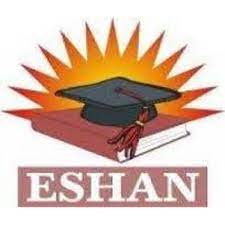 ESHAN COLLEGE OF ENGINEERING
Boyce-Codd Normal Form
A relation schema R is in BCNF with respect to a set F of functional  dependencies if for all functional dependencies in F+ of the form 
                   
      where   R and   R, at least one of the following holds:
    is trivial (i.e.,   )
 is a superkey for R
H.K.Sharma,CS Department
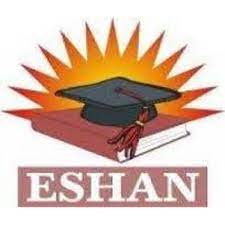 ESHAN COLLEGE OF ENGINEERING
Third Normal Form
A relation schema R is in third normal form (3NF) if for all:
		   in F+
 at least one of the following holds:
   is trivial (i.e.,   )
 is a superkey for R
Each attribute A in  –  is contained in a candidate key for R.
   (NOTE: each attribute may be in a different candidate key)
If a relation is in BCNF it is in 3NF (since in BCNF one of the first two conditions above must hold).
Third condition is a minimal relaxation of BCNF to ensure dependency preservation (will see why later).
H.K.Sharma,CS Department
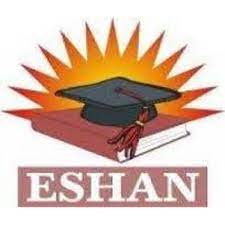 ESHAN COLLEGE OF ENGINEERING
3NF Example
Consider a schema:
         dept_advisor(s_ID, i_ID, dept_name)
With function dependencies:
             i_ID  dept_name
             s_ID, dept_name  i_ID
Two candidate keys =  {s_ID, dept_name}, {s_ID, i_ID }
We have seen before that dept_advisor is not in BCNF
R,  however,  is in  3NF
 s_ID, dept_name is a superkey
 i_ID  dept_name  and  i_ID is NOT a superkey, but:
{ dept_name} – {i_ID }  =   {dept_name } and
dept_name  is contained in a  candidate key
H.K.Sharma,CS Department
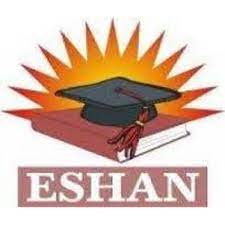 ESHAN COLLEGE OF ENGINEERING
Redundancy in 3NF
Consider  the schema R below,  which is in 3NF







What is wrong with the table?
R = (J, K, L )
F = {JK  L, L  K }
And an instance table:
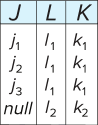 Repetition of information
Need to use null values (e.g., to represent the relationship l2, k2 
     where there is no corresponding value for J)
H.K.Sharma,CS Department